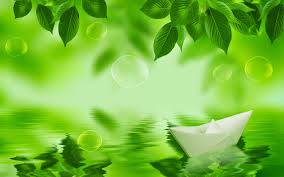 Sắp xếp  3-4 đối tượng theo qui tắc
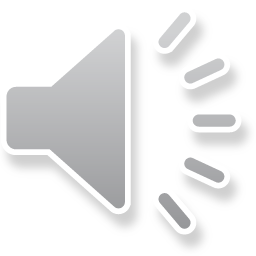 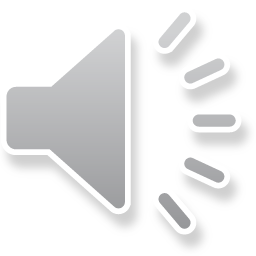 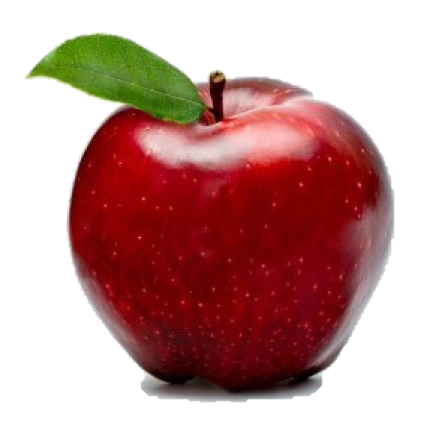 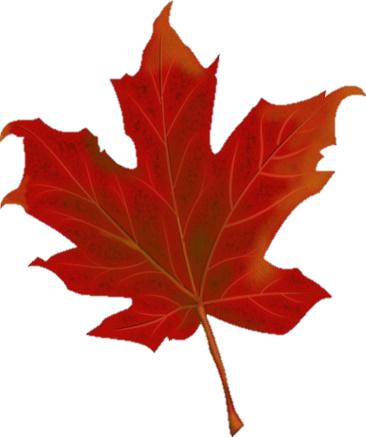 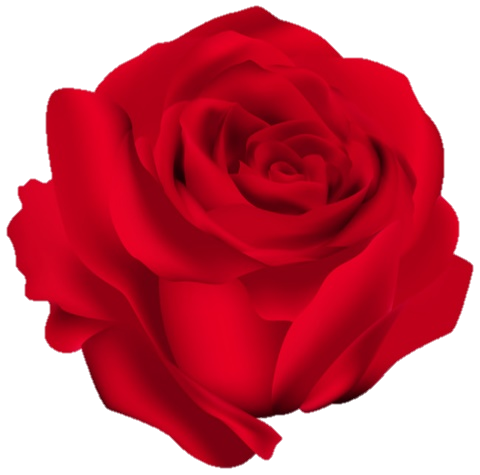 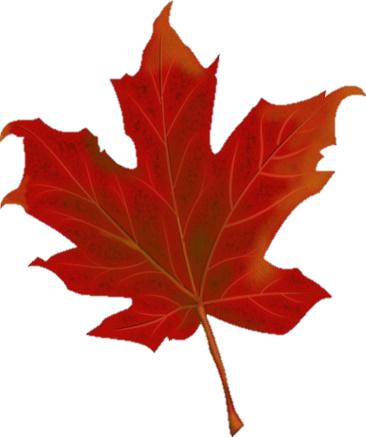 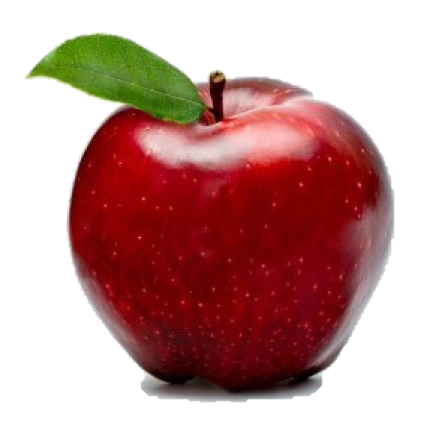 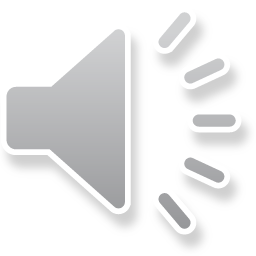 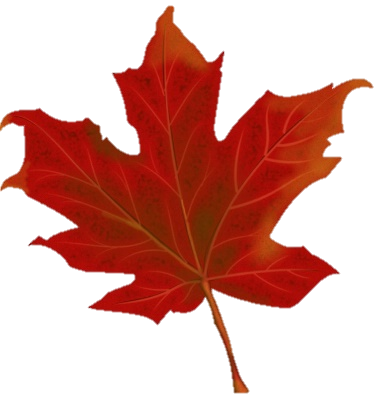 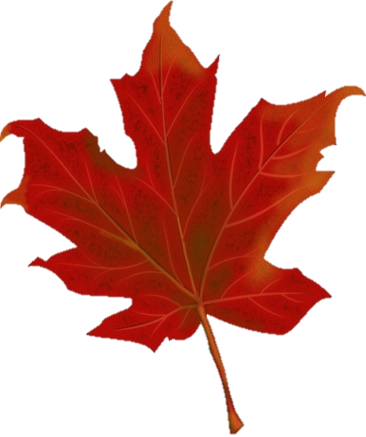 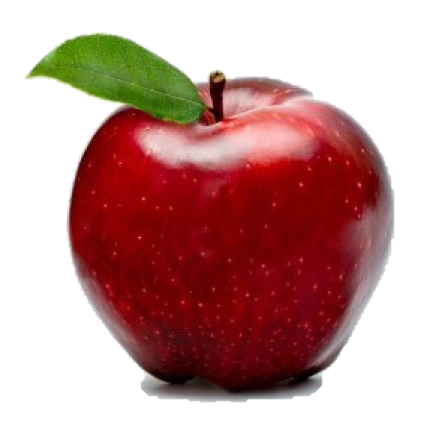 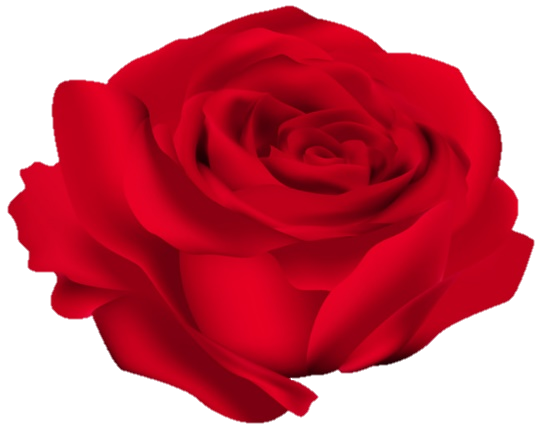 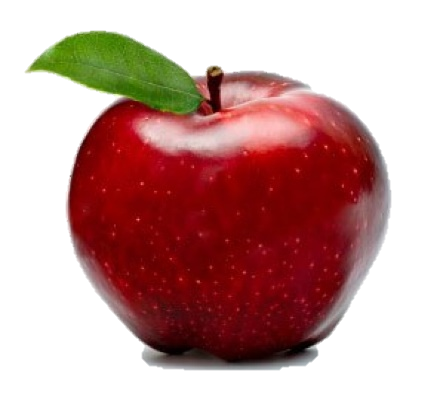 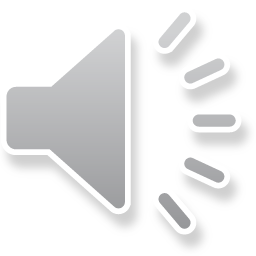 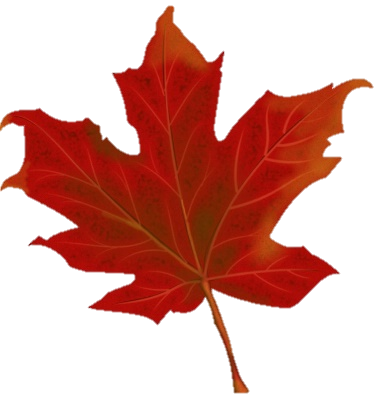 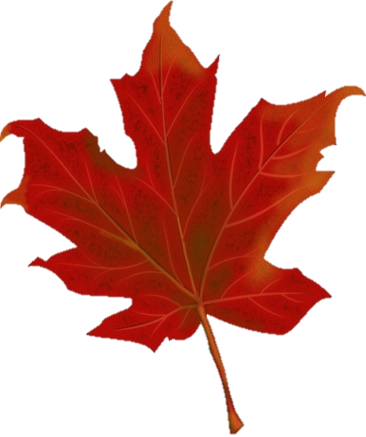 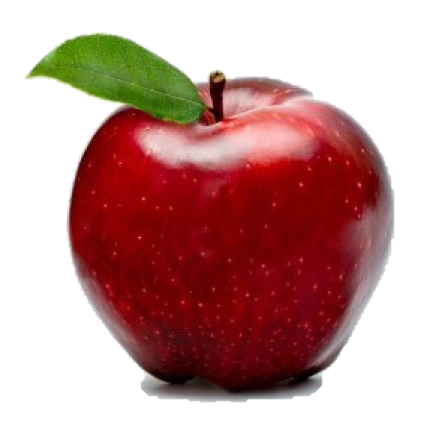 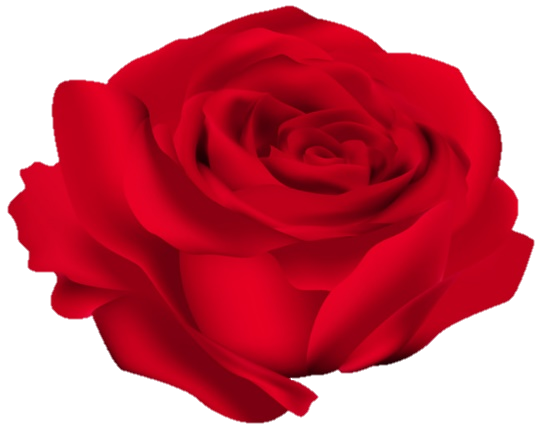 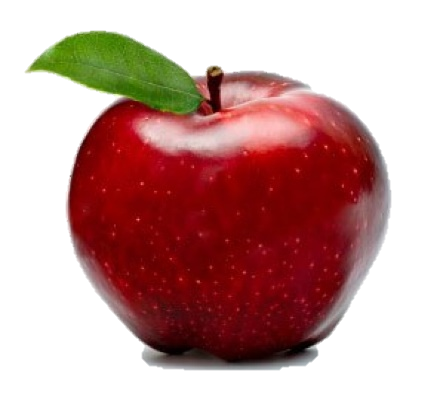 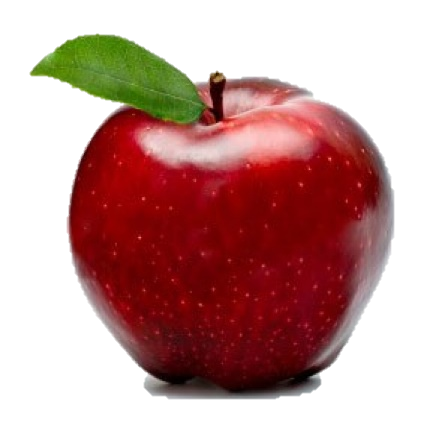 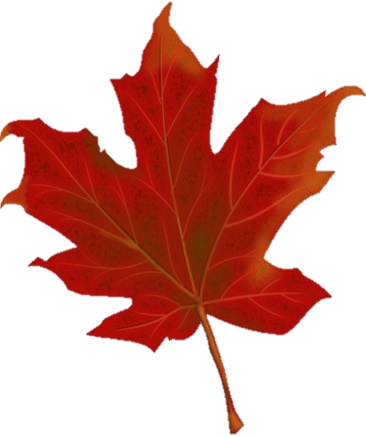 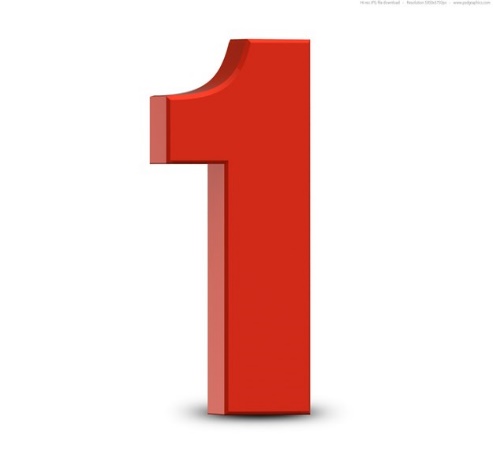 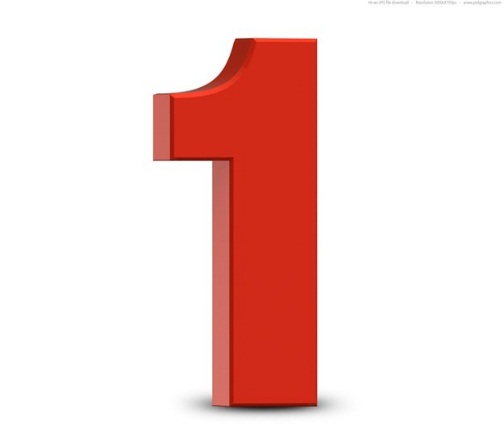 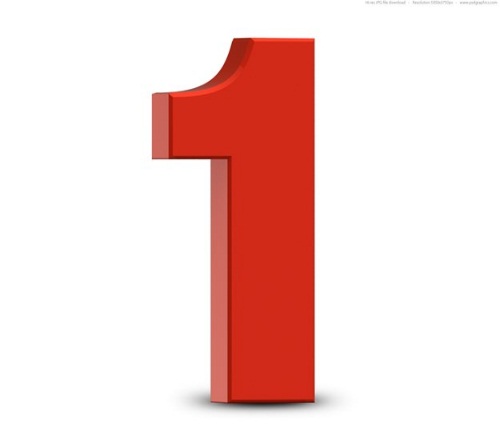 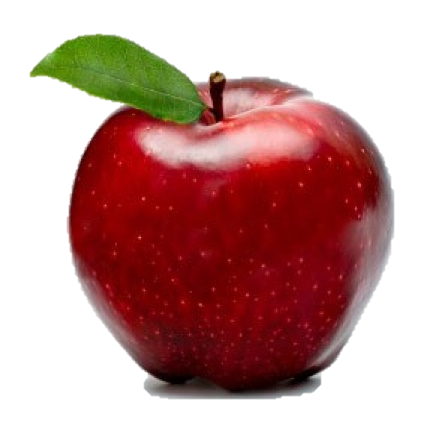 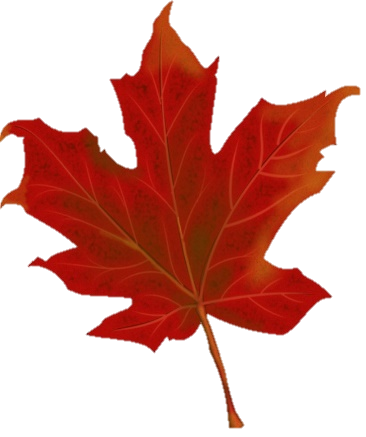 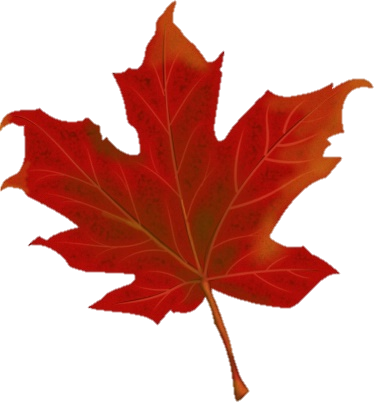 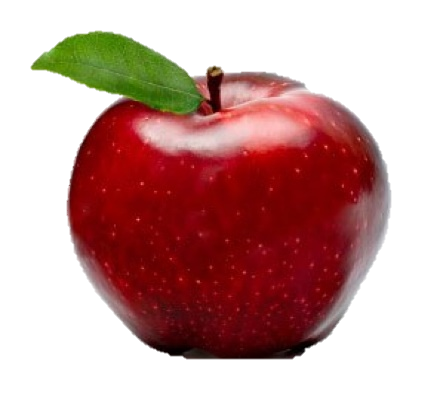 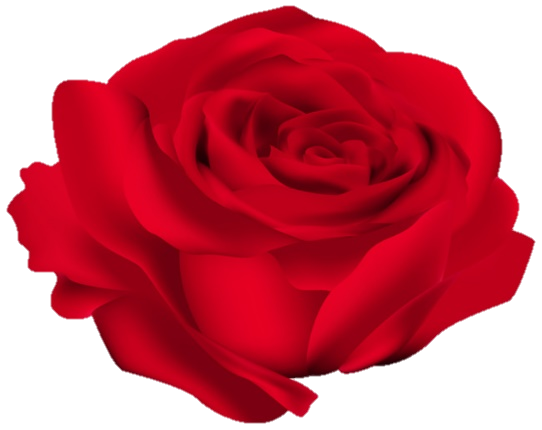 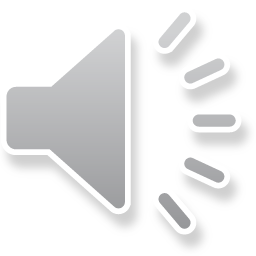 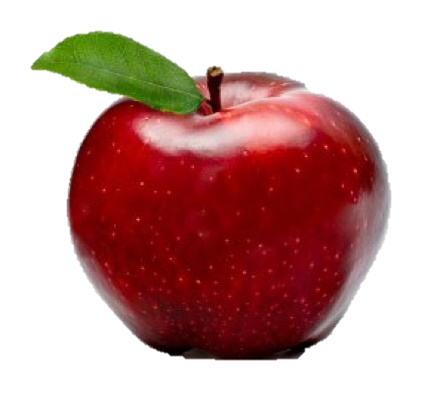 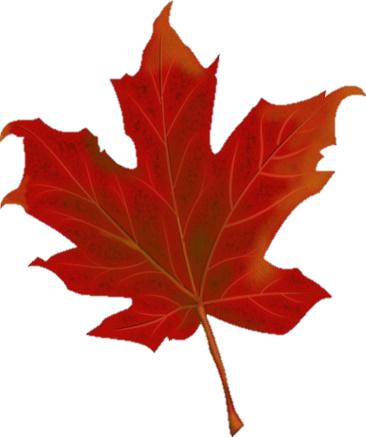 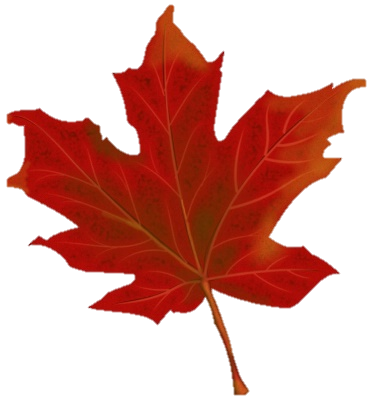 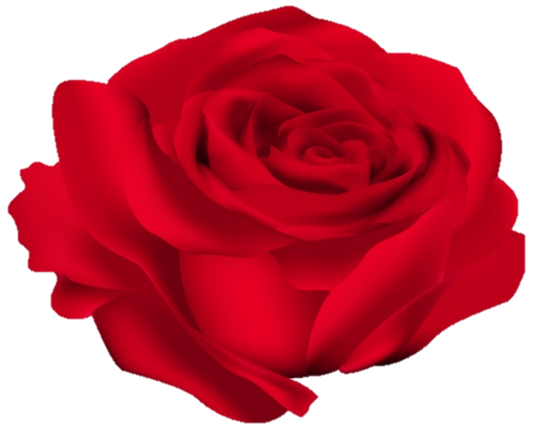 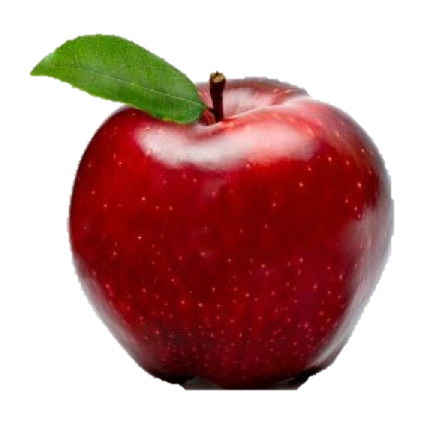 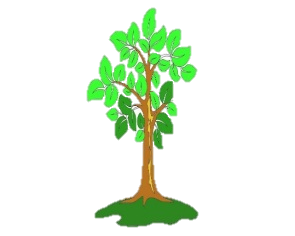 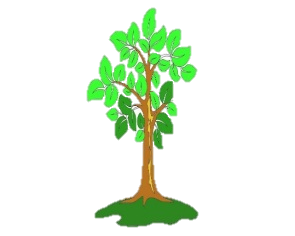 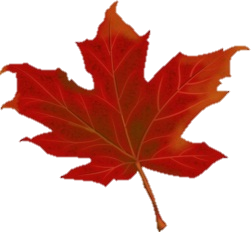 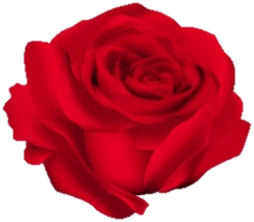 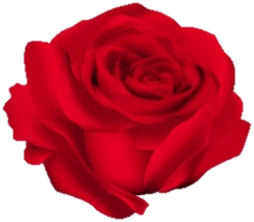 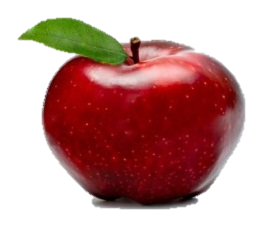 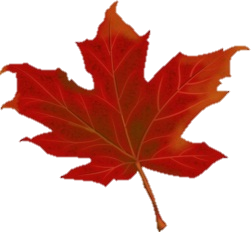 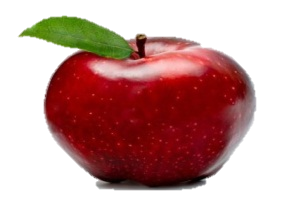 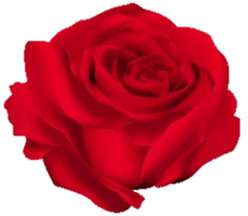 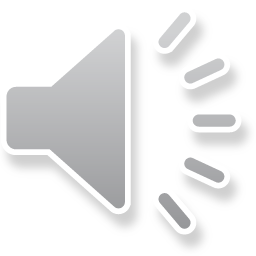 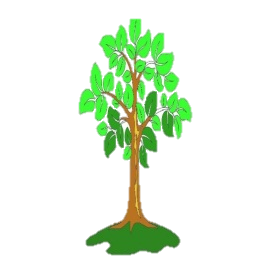 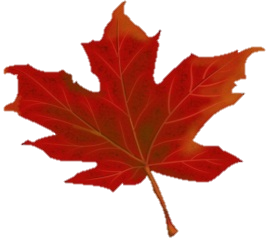 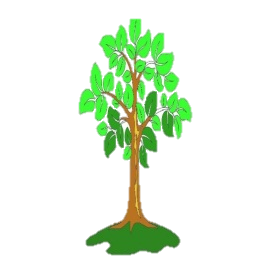 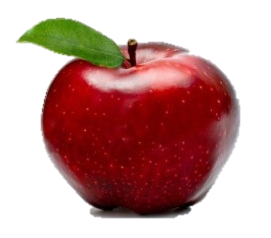 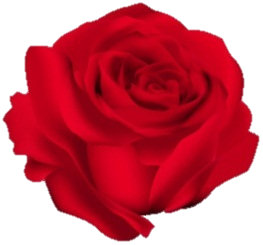 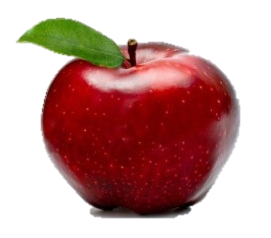 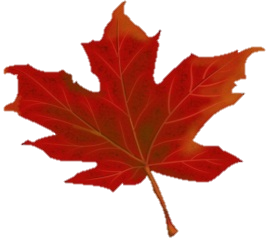 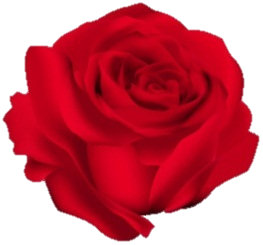 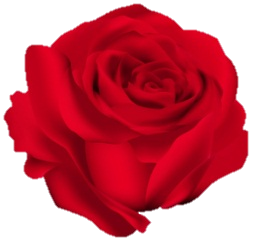 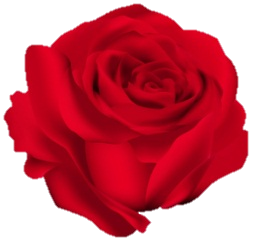 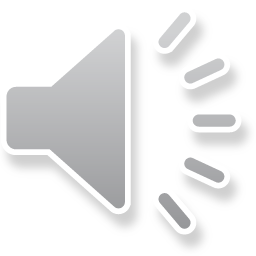 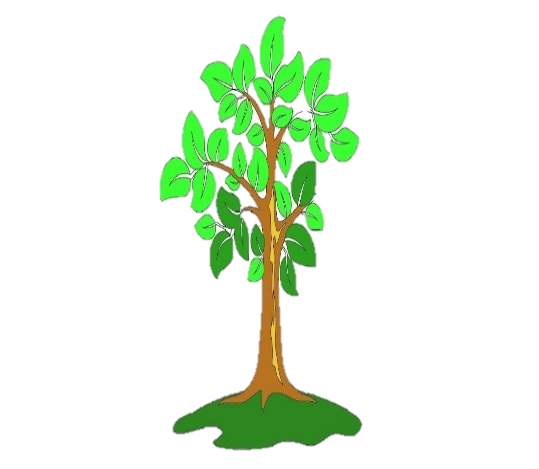 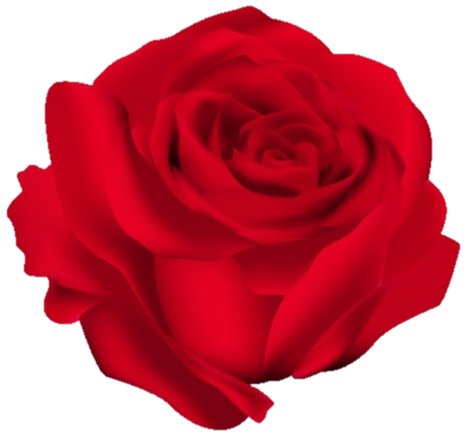 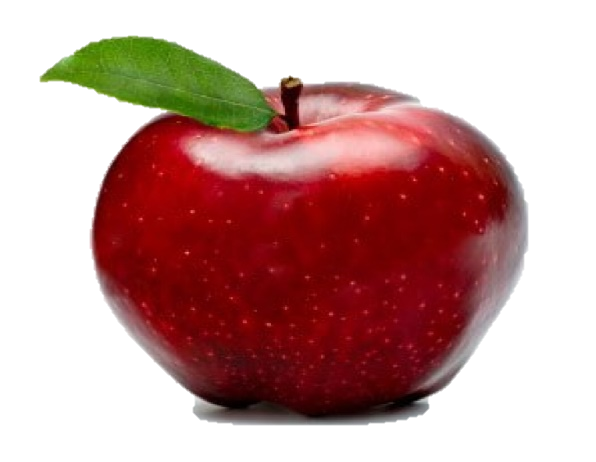 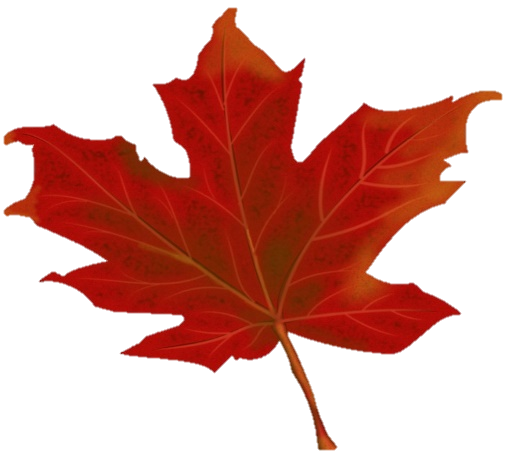 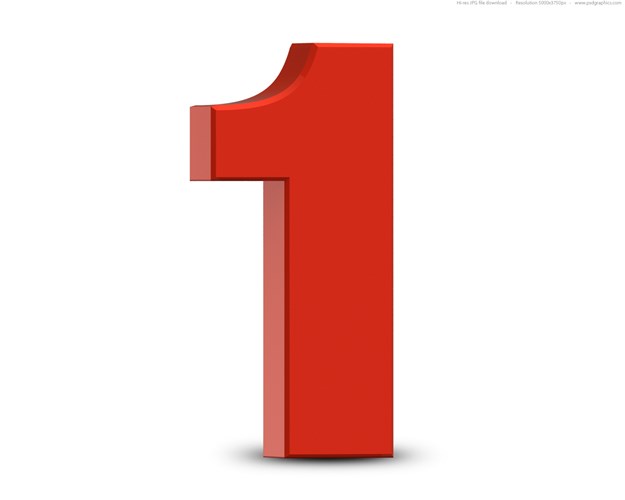 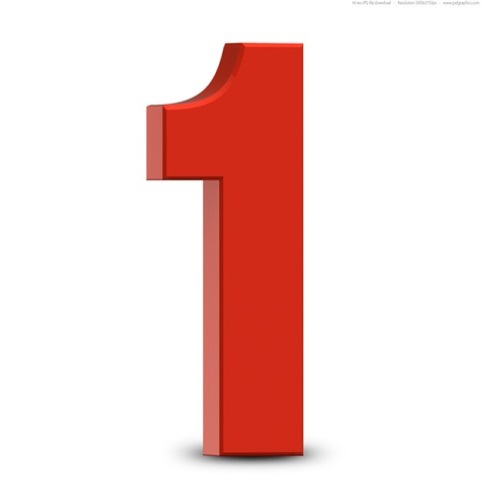 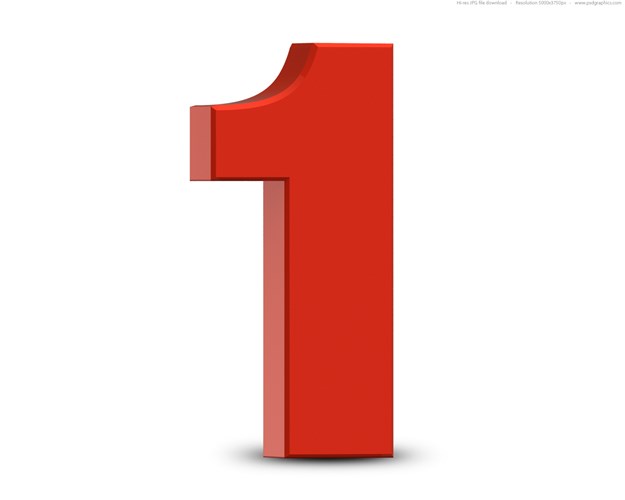 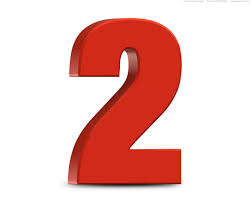 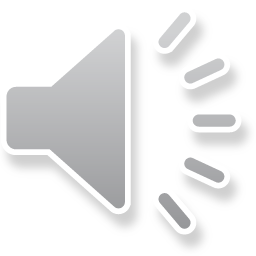 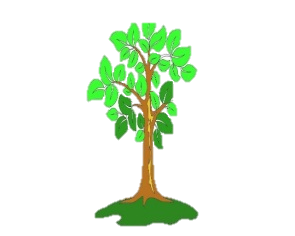 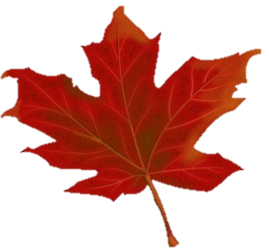 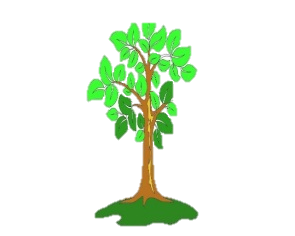 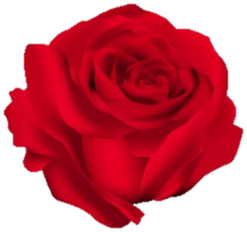 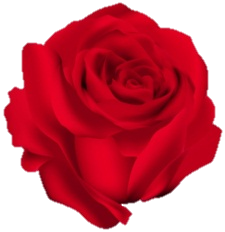 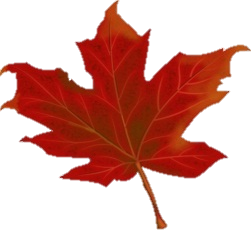 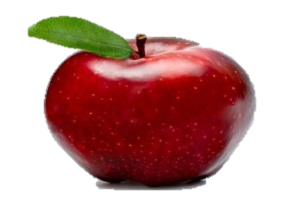 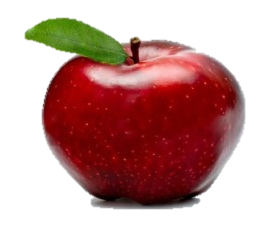 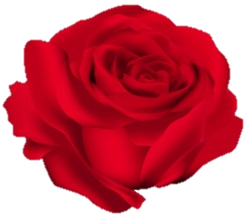 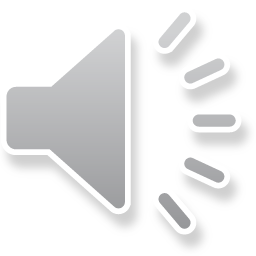 Theo quy tắc : 1-1-1
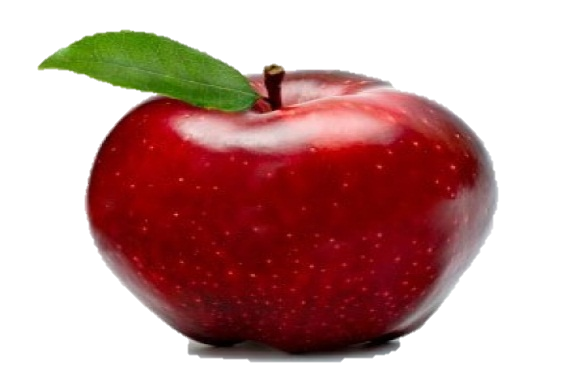 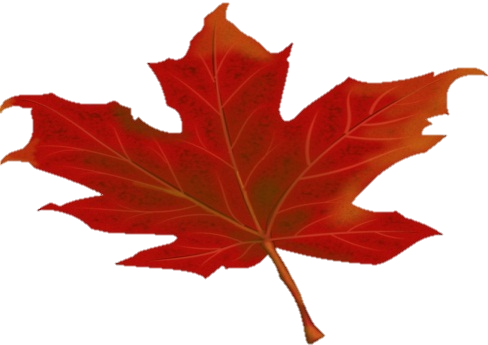 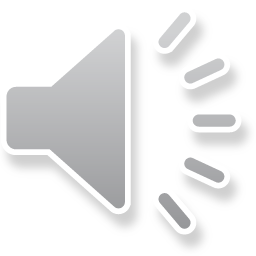 Theo quy tắc : 2-1-1-1
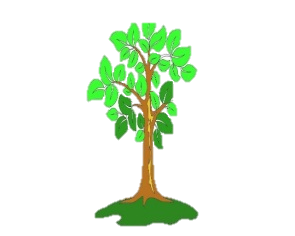 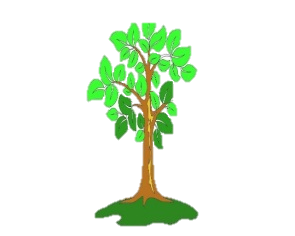 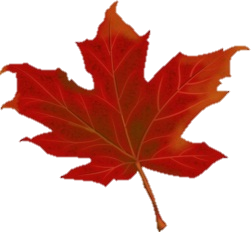 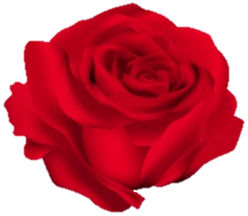 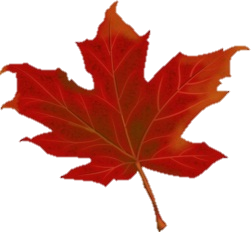 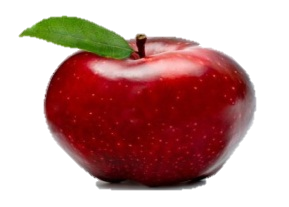 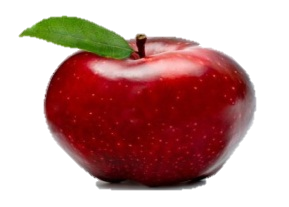 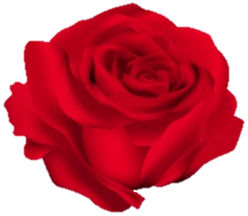 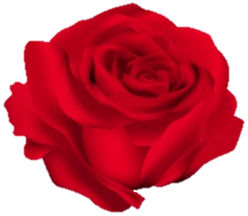 Trò chơi củng cố: Ai thông minh
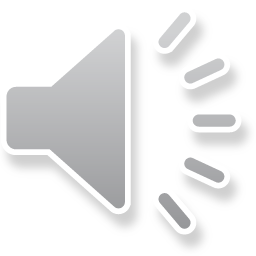 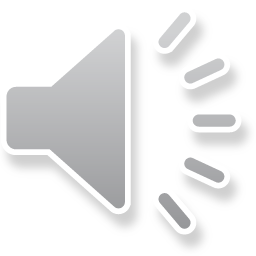 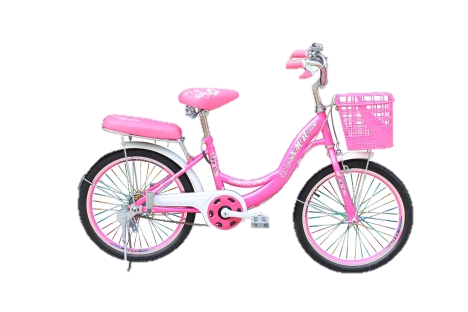 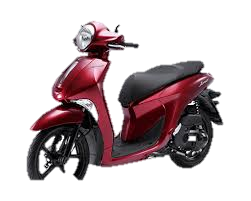 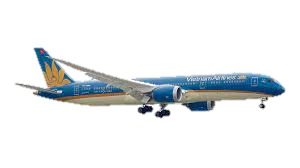 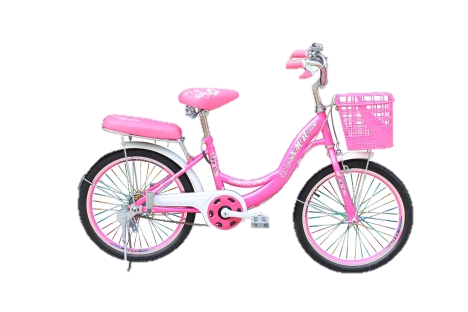 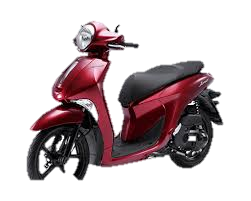 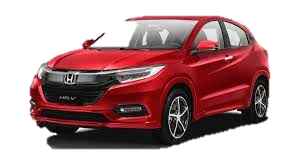 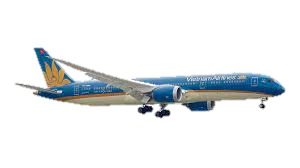 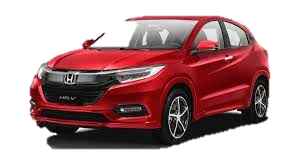 Quy tắc sắp xếp : 1-1-1-1
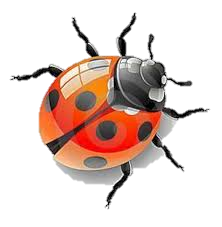 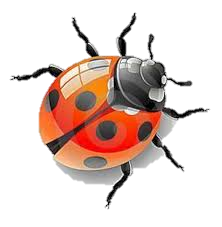 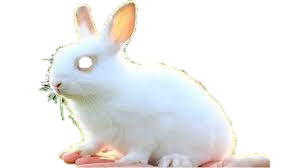 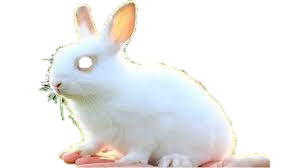 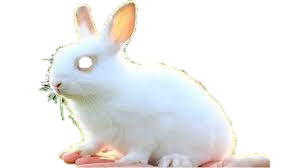 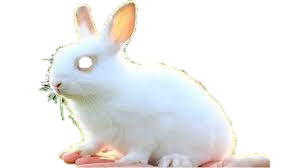 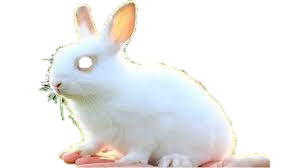 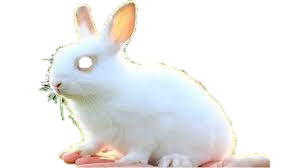 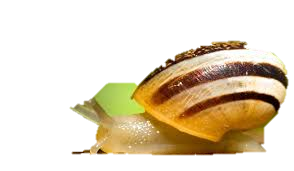 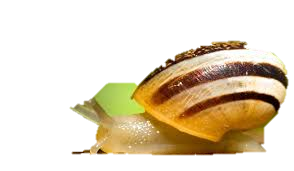 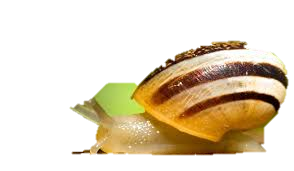 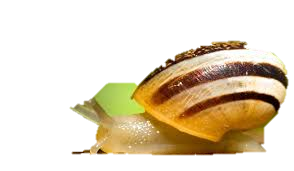 Theo quy tắc 1-2-3.
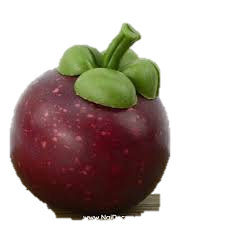 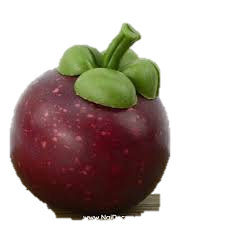 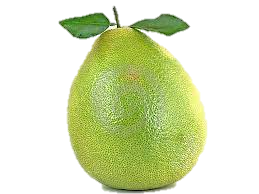 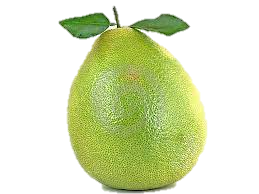 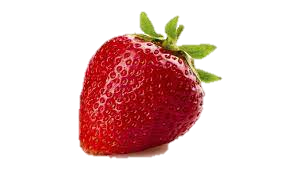 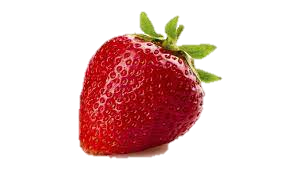 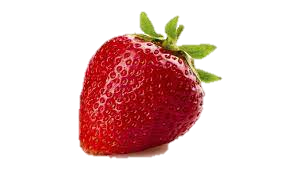 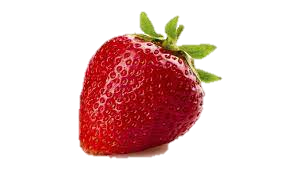 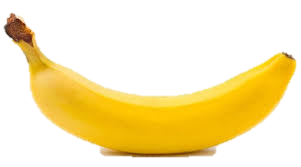 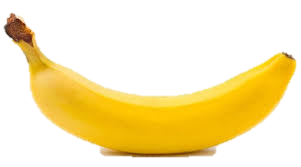 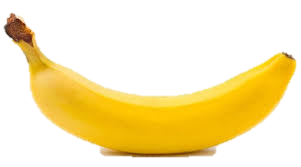 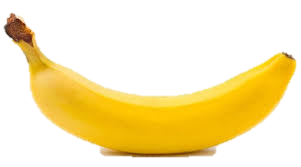 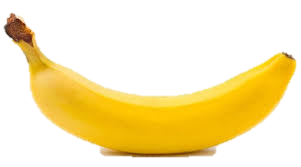 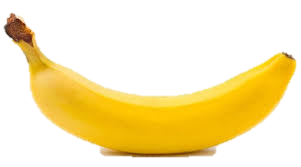 Theo quy tắc 3-2-1-1
Xin chào và hẹn gặp lại !!!